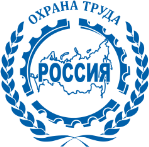 Ассоциация Некоммерческое Партнерство«Охрана Труда Приволжского Федерального Округа»
«Новые походы к обучению и проверке знаний руководителей
 и специалистов организаций по охране труда. 
Независимая оценка квалификации в сфере безопасности труда, 
социальной защиты и занятости населения.»

Летунова 
Любовь Александровна


Заместитель генерального директора- 
Начальник учебно-методического центра 
Ассоциации НП ОТ ПФО
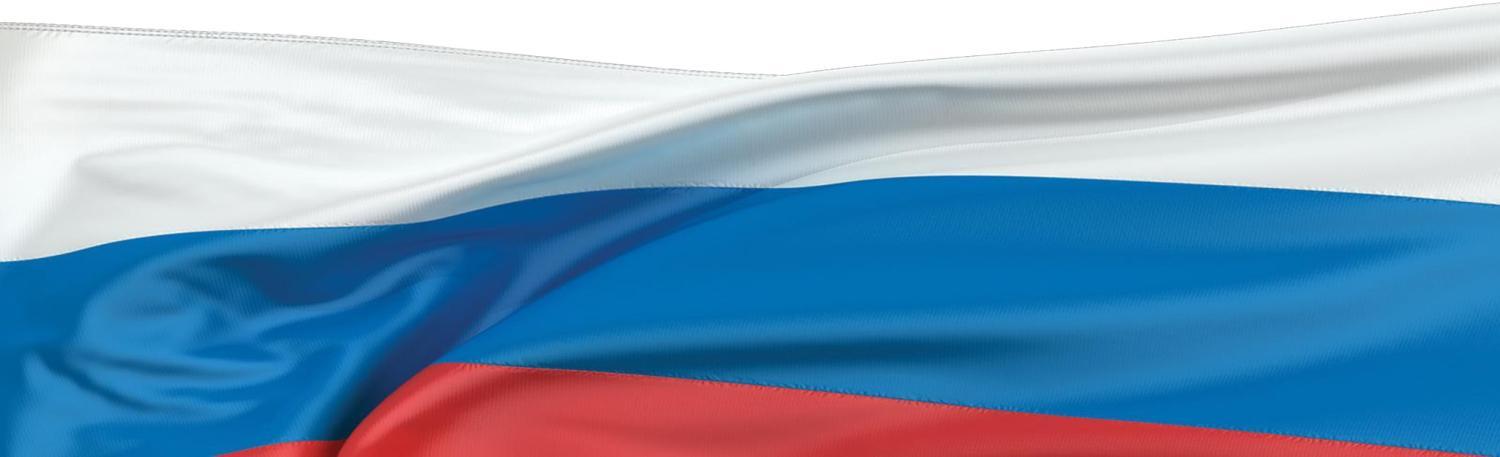 1
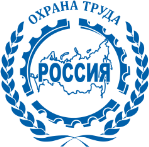 Ассоциация Некоммерческое Партнерство«Охрана Труда Приволжского Федерального Округа»
Учитывая новые задачи в охране труда при обучении руководителей и специалистов мы ставим целью:

 Изменение сознания работников в части ответственности за управление личной безопасностью и безопасностью коллег.

 Получение работниками знаний об опасных и вредных производственных факторах и возможных последствиях от их воздействия.

 Формирование у работников умений выявлять, систематизировать и предотвращать риски и опасности.
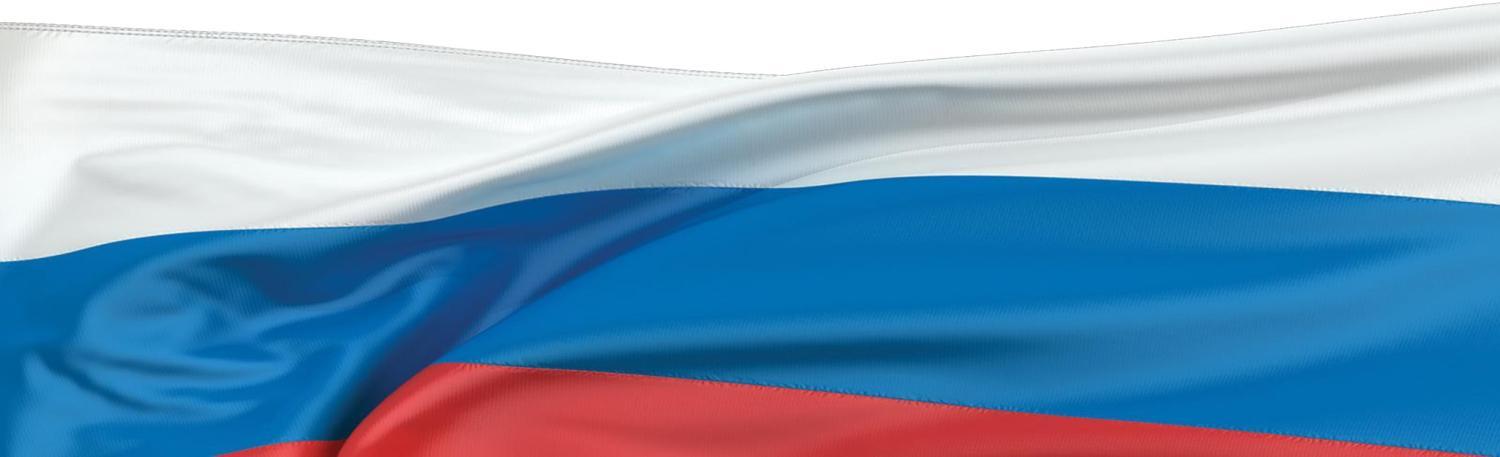 2
2
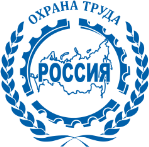 Ассоциация Некоммерческое Партнерство«Охрана Труда Приволжского Федерального Округа»
Все это  влечет за собой:
Низкое качество обучения по охране труда  (формальный подход к обучению)
Отсутствие дифференцированного подхода к обучению с учетом степени подготовки работника
Недостаточный уровень знаний работников
Отсутствие ответственности обучающей организации за качество обучения и произошедший несчастный случай
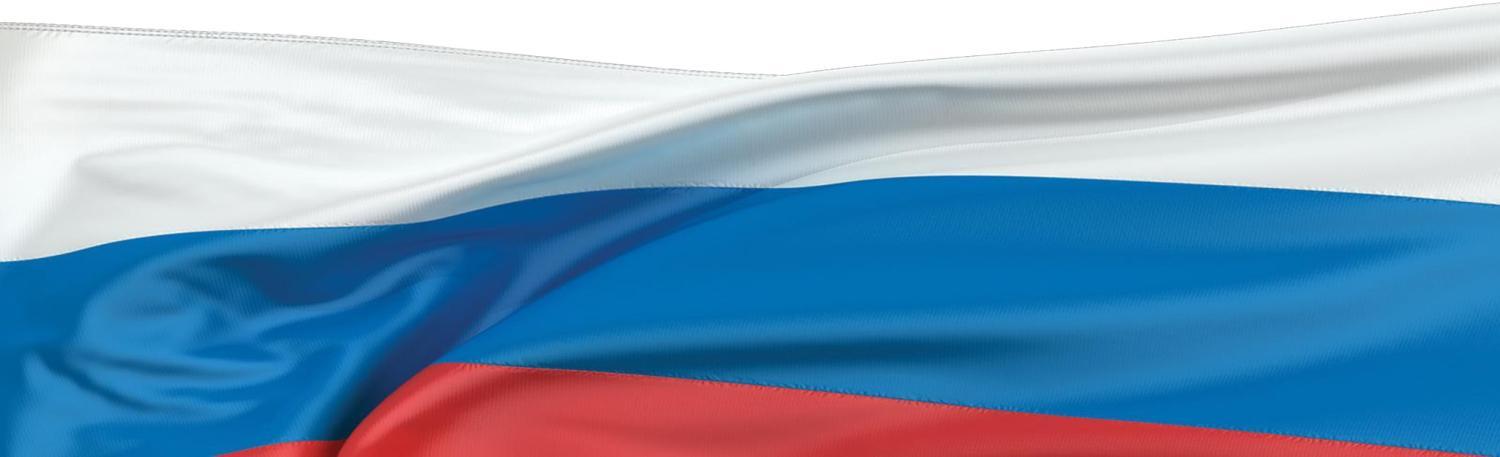 3
3
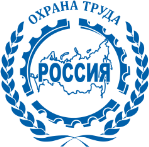 Ассоциация Некоммерческое Партнерство«Охрана Труда Приволжского Федерального Округа»
Исходя из новых задач в охране труда в настоящее время Минтрудом России подготовлен проект приказа «Об утверждении Порядка обучения по охране труда и проверки знаний требований охраны труда работников организаций» взамен действующего Порядка обучения по охране труда и проверки знаний требований охраны труда работников организаций, утвержденного постановлением Минтруда России и Минобразования России от 13.01.2003 г. № 1/29.
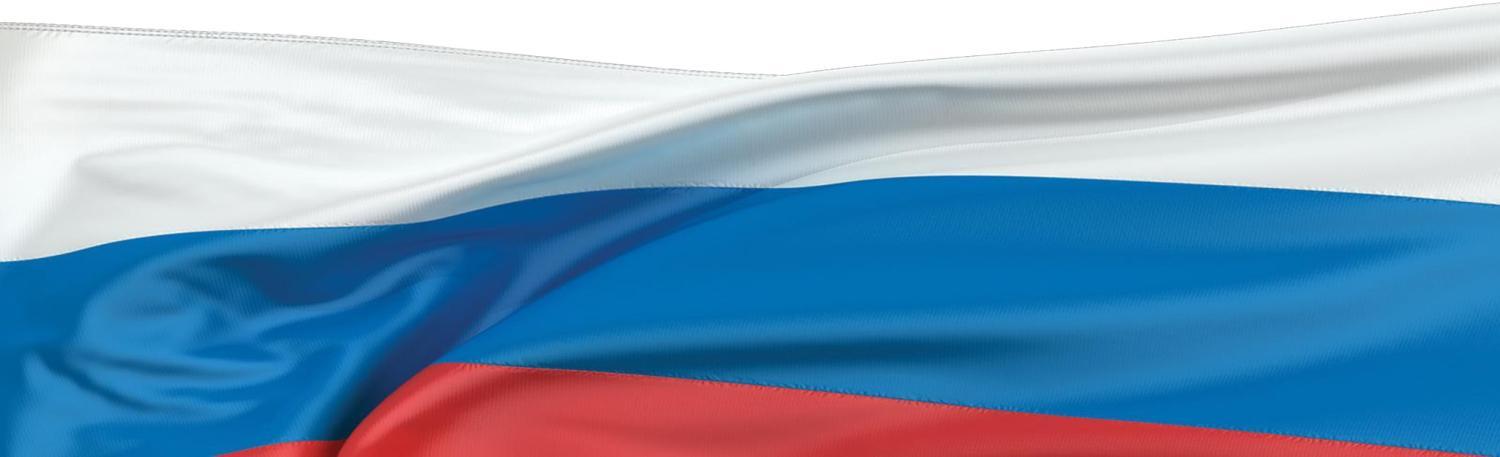 4
4
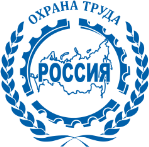 Ассоциация Некоммерческое Партнерство«Охрана Труда Приволжского Федерального Округа»
Проект нового Порядка является подзаконным ведомственным правовым актом к статье 225 Трудового кодекса РФ без привязки к Федеральному закону от 29.12.2012 . № 273-ФЗ «Об образовании  в Российской Федерации»;

 основная концепция проекта приказа заключается в том, что обучение по охране труда не является дополнительным профессиональным образованием (ДПО) и не является подготовкой работников.

- принципиально новый формат обучения руководителей и специалистов по охране труда с разбивкой на отдельные модули, содержащие разделы с рекомендованными темами, для включения их обучающими организациями в свои программы обучения.
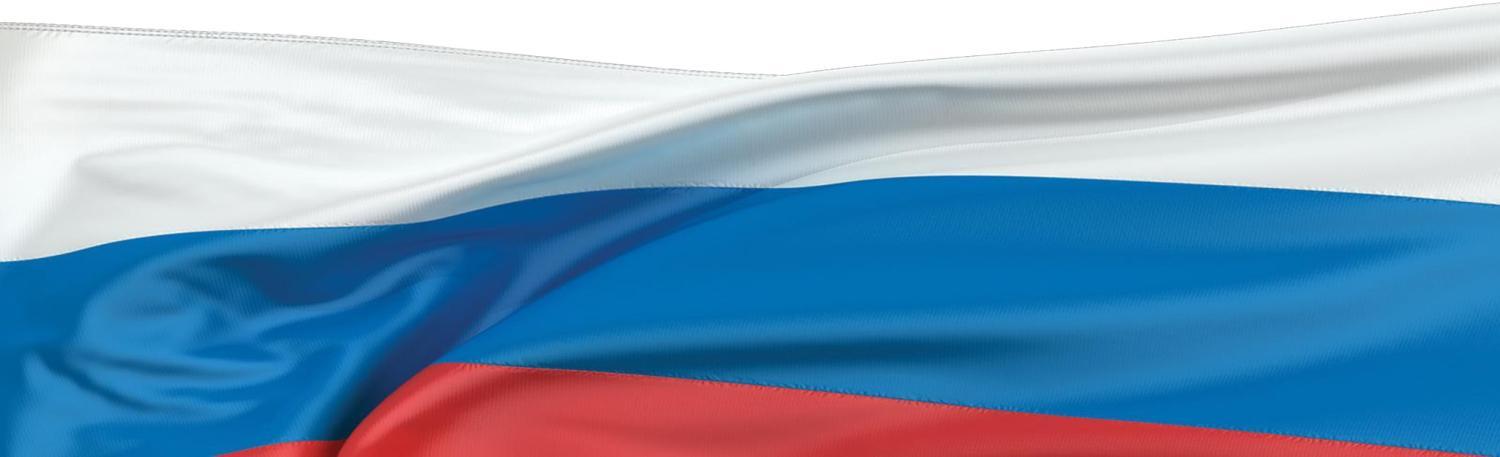 5
5
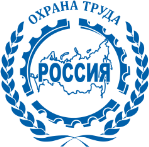 Ассоциация Некоммерческое Партнерство«Охрана Труда Приволжского Федерального Округа»
В проекте нового Порядка обучения по охране труда предполагается:

  удостоверения руководителям и специалистам организаций выдавать сроком на 5 лет;

  при переходе работника с одного места работы на другое удостоверение по охране труда остается действительным;

  форма удостоверения устанавливается обучающей организацией самостоятельно (Порядком обучения регламентированы только необходимые сведения, которые указываются в удостоверении);
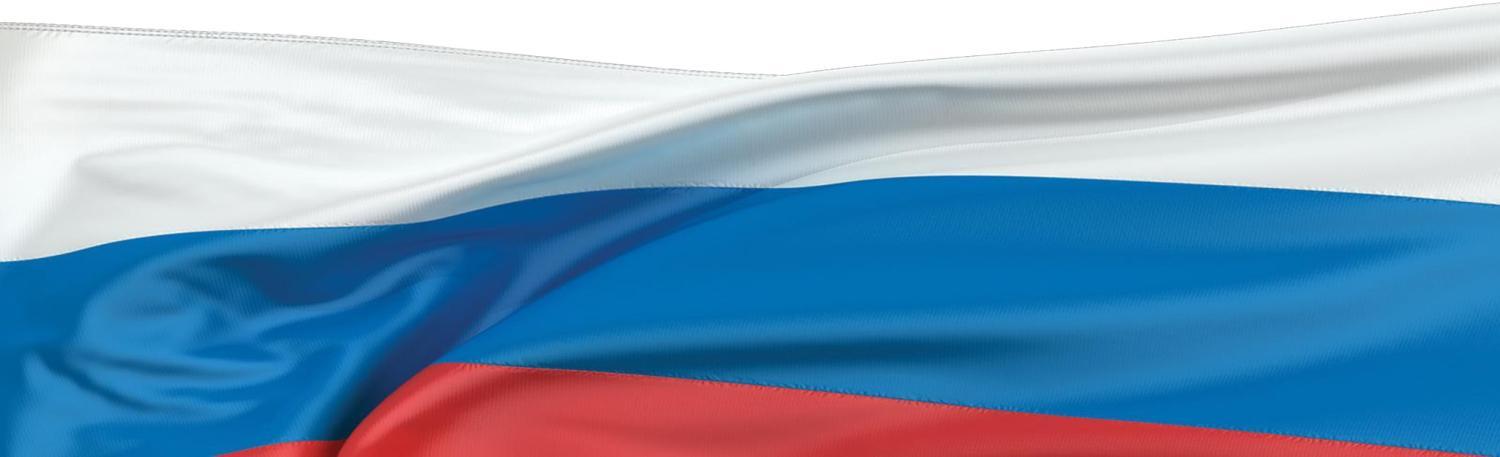 6
6
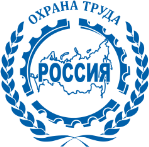 Ассоциация Некоммерческое Партнерство«Охрана Труда Приволжского Федерального Округа»
Новые подходы к обучению.
1. Виды обучения:
-  Специальное обучение для некоторых категорий  в аккредитованных организациях или у работодателя (1 раз в 5 лет);
- Обучение безопасным методам работы у работодателя;
- Инструктажи у работодателя;
- Стажировки у работодателя;
- Обучение оказанию первой помощи для отдельных категорий.
 
 2. Принципы обучения и проверки знаний
- Приоритет – предупреждение несчастных случаев и профзаболеваний;
- Независимость обучения и проверки знаний;
- Многоуровневый подход – разный объем программ;
- Вариативность (обучение или оценка квалификаций).
 
3. Контроль
Централизованная информационная система проверки знаний
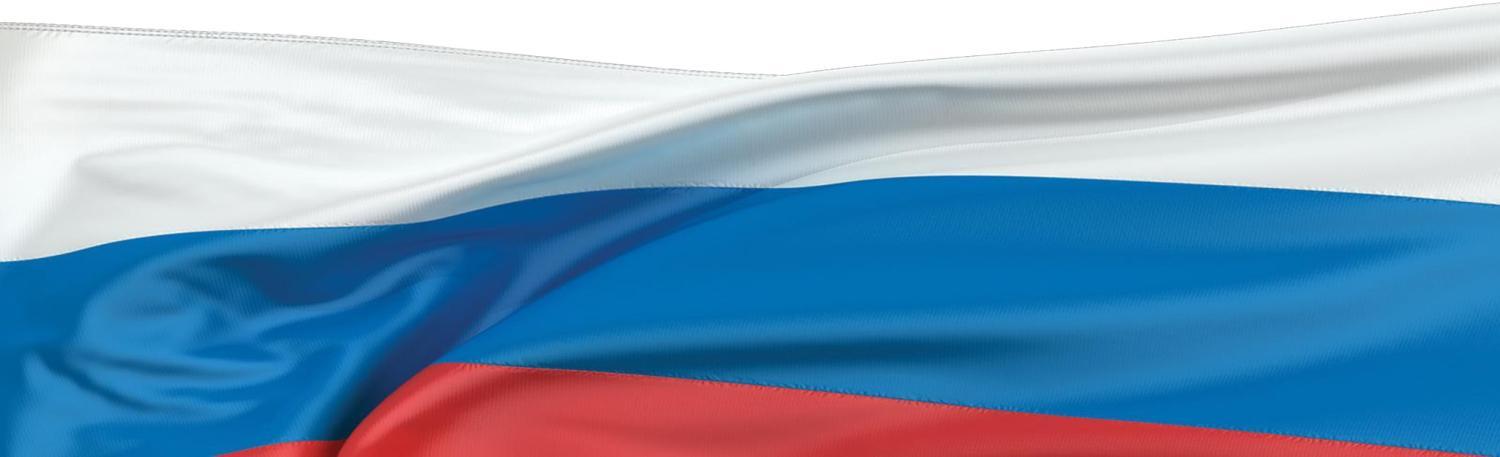 7
7
Минтруд России также планирует осенью этого года внести изменения в Трудовой кодекс РФ в Х раздел «Охрана труда»
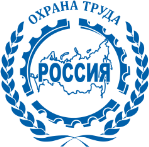 Ассоциация Некоммерческое Партнерство«Охрана Труда Приволжского Федерального Округа»
Минтруд России также планирует осенью этого года внести изменения в Трудовой кодекс РФ в 
Х раздел «Охрана труда»
Х раздел «Охрана труда» (новая структура и редакция)
Статья 218. Обучение по охране труда
Обучение по охране труда – процесс получения работниками и работодателями на всем протяжении трудовой деятельности теоретических знаний и практических навыков в области охраны труда в объеме, необходимом и достаточном для формирования и поддержания компетенций по сохранению их жизни и здоровья
- инструктажей  по охране труда
- стажировке на рабочем месте
- обучения по охране труда в организациях, осуществляющих образовательную деятельность 
- обучения по охране труда у работодателя
- обучения оказанию первой помощи пострадавшим
Обучение по охране труда работников – это получение знаний, умении и навыков в ходе проведения
Порядок обучения по охране труда и проверки знания требований охраны труда утверждается Минтрудом России
Дистанционные формы обучения
Продолжительность
Периодичность
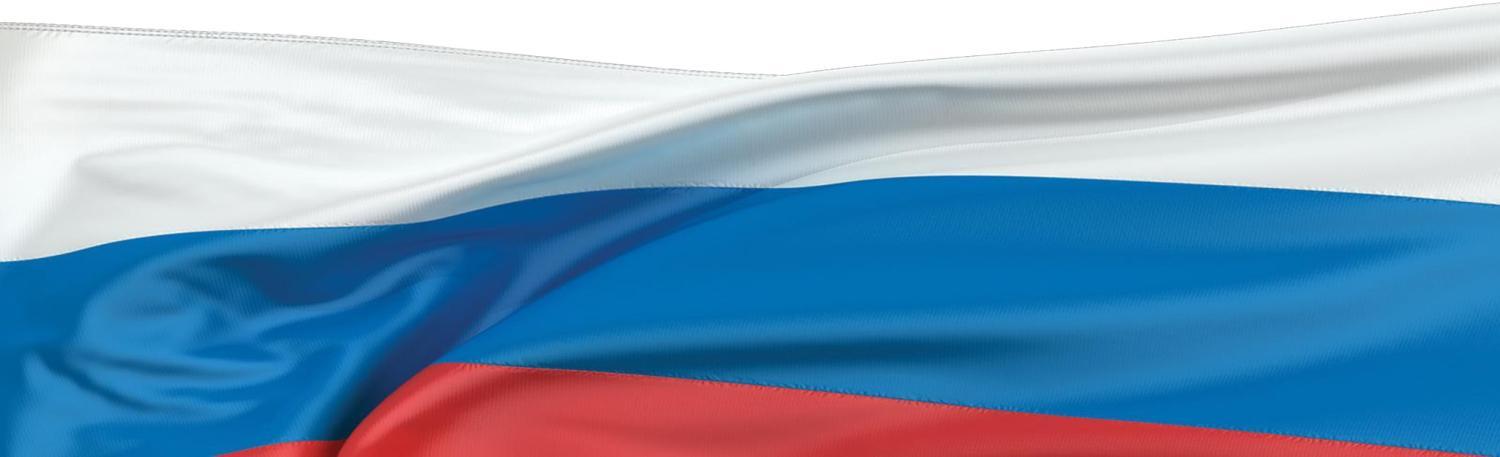 8
8
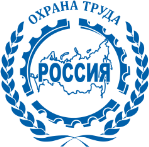 Ассоциация Некоммерческое Партнерство«Охрана Труда Приволжского Федерального Округа»
Статья 224.1 Услуги в области охраны труда
Выполнение функций службы охраны труда (специалиста по охране труда) у работодателя
Обучение по охране труда в образовательных организациях
Проведение специальной оценки по условиям труда
Могут оказываться индивидуальными предпринимателями
Оказываются юридическими лицами
Исключение- организации, проводящие СОУТ, порядок аккредитации которых устанавливается законодательством о СОУТ
Подлежат обязательной аккредитации, в порядке устанавливаемом Правительством РФ
Аккредитация, формирование и ведение реестра осуществляются Минтрудом России
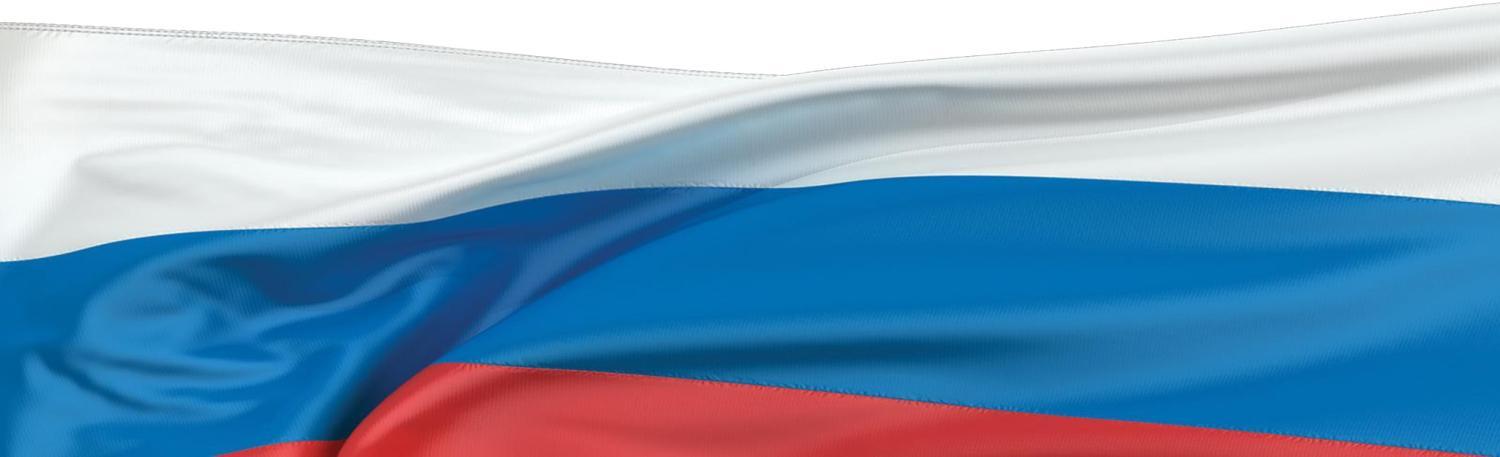 9
9
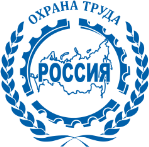 Ассоциация Некоммерческое Партнерство«Охрана Труда Приволжского Федерального Округа»
На протяжении последнего десятилетия в России  интенсивно происходит формирование национальной системы профессиональных квалификаций. В течение этого времени независимая оценка квалификаций специалистов носила рекомендательный характер для работодателей, но в ближайшее время она станет обязательной. 
В рамках независимой оценки квалификаций будут оцениваться знания, умения, навыки безопасных методов и приемов выполнения работы. Основными элементами национальной системы профессиональных квалификаций являются профессиональные стандарты, в которых отражены актуальные квалификационные требования.
По этому в статью 195.1 ТК РФ введены понятия квалификация работника, профессионального стандарта (введена ФЗ от 03.12.2012 г. №236-ФЗ)
Квалификация работника – это уровень знаний, умений,  профессиональных навыков и опыта работы работника (ч.2 ст. 195.1 ТК РФ)
Исходя из Федерального закона от 29.12.2012 г. №  273-ФЗ «Об образовании в Российской Федерации»:
П.5 ст.2 Квалификация -  уровень знаний, умений, навыков и компетенций, характеризующий подготовленность к выполнению определенного вида профессиональной деятельности.
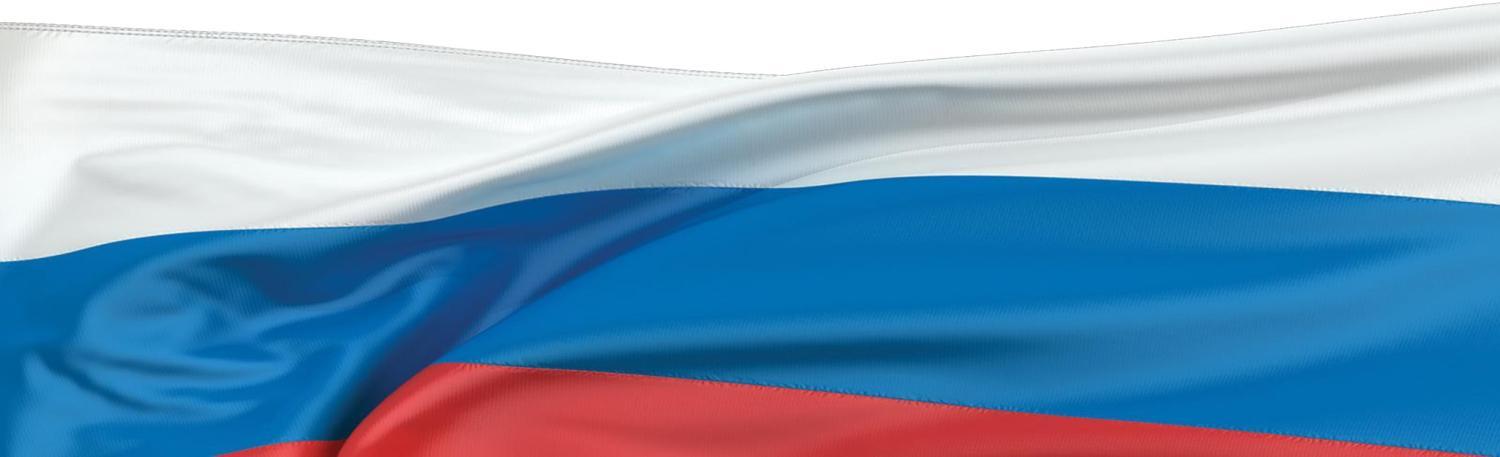 10
10
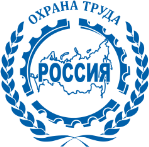 Ассоциация Некоммерческое Партнерство«Охрана Труда Приволжского Федерального Округа»
Статья 222. Служба охраны труда у работодателя.

- ….Работники службы охраны труда или специалист по охране труда должны иметь соответствующую квалификацию в области охраны труда.
- Соответствие квалификации работников службы охраны труда или специалиста по охране труда требованиям соответствующего профессионального стандарта должна подтверждаться в порядке, установленном законодательством РФ о независимой оценке квалификации.
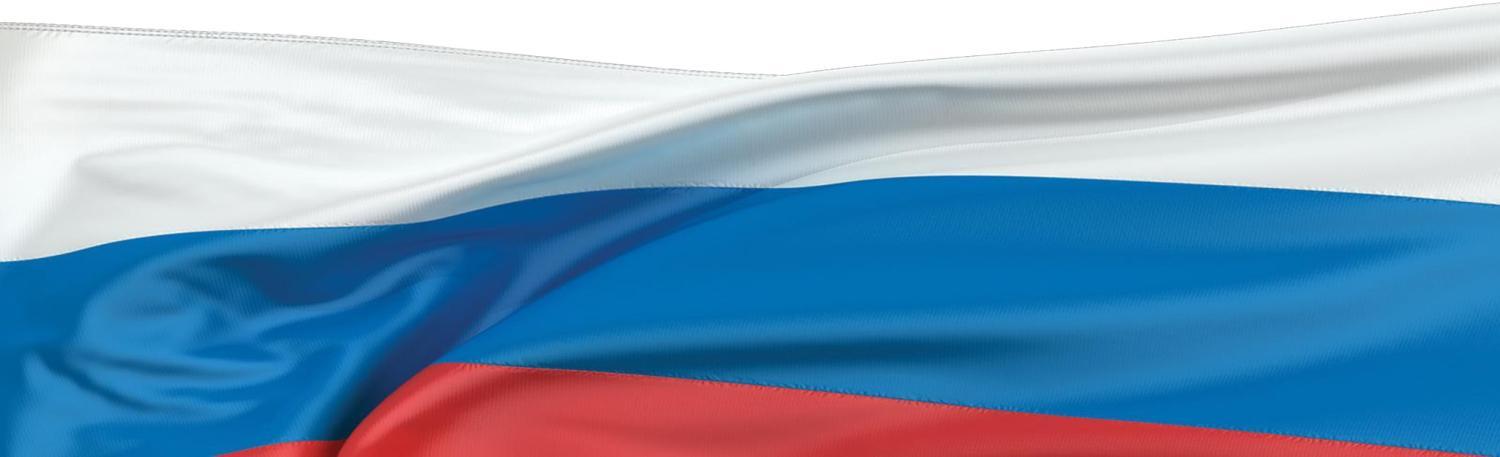 11
11
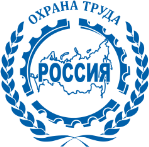 Ассоциация Некоммерческое Партнерство«Охрана Труда Приволжского Федерального Округа»
Для проведения работы по оценке квалификаций в Российской Федерации созданы 34 Совета по профквалификациям.

В сфере охраны труда Решением Национального Совета создан Совет по профессиональным квалификациям в сфере безопасности труда, социальной защиты и занятости населения. Этими полномочиями Совета наделен «Всероссийский научно-исследовательский институт труда».

В Нижегородской области при нашей организации создан экзаменационный центр, где можно будет сдать экзамен на соответствие профстандарту.
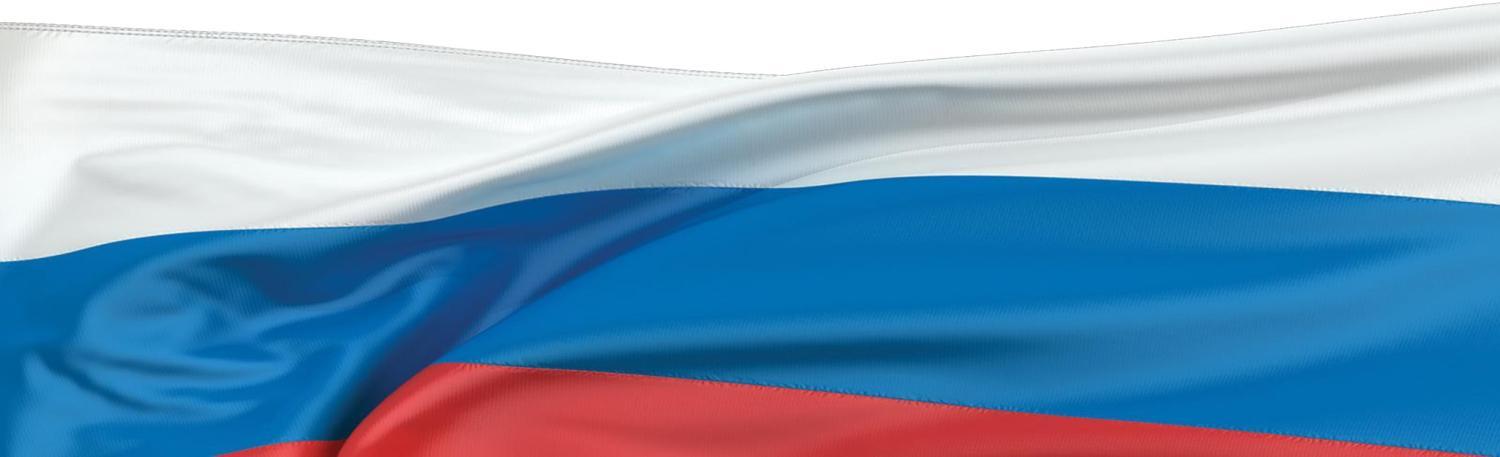 12
12
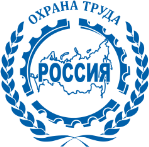 Ассоциация Некоммерческое Партнерство«Охрана Труда Приволжского Федерального Округа»
Благодарность за сотрудничество  администрации Арзамасского муниципального района и  организациям и предприятиям  Арзамасского муниципального района.
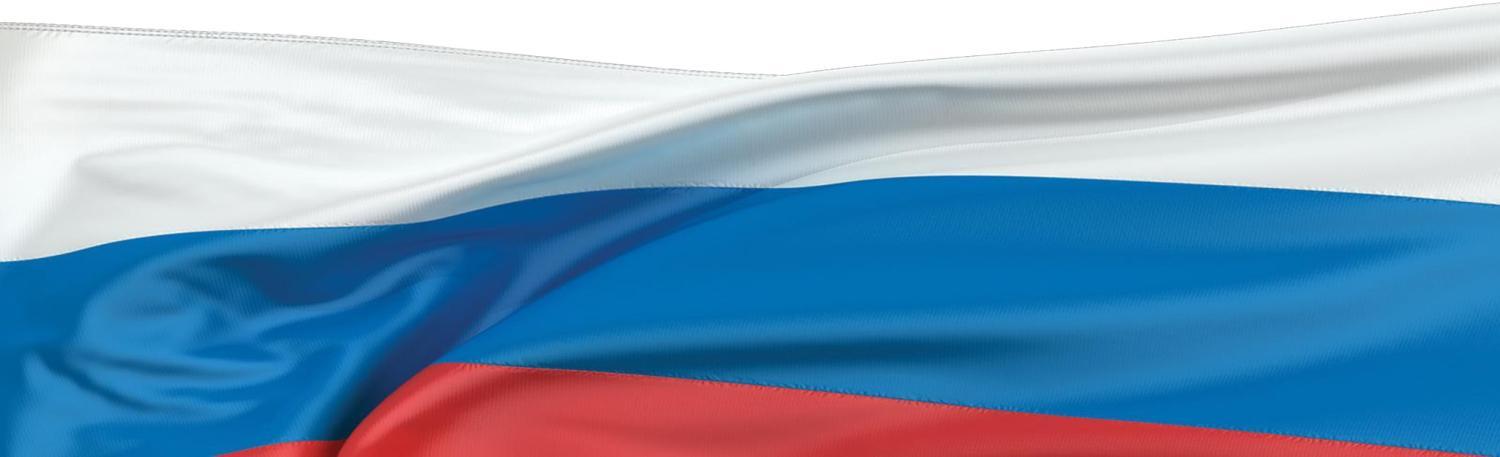 13
13
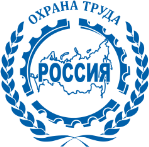 Ассоциация Некоммерческое Партнерство«Охрана Труда Приволжского Федерального Округа»
СПАСИБО ЗА ВНИМАНИЕ!
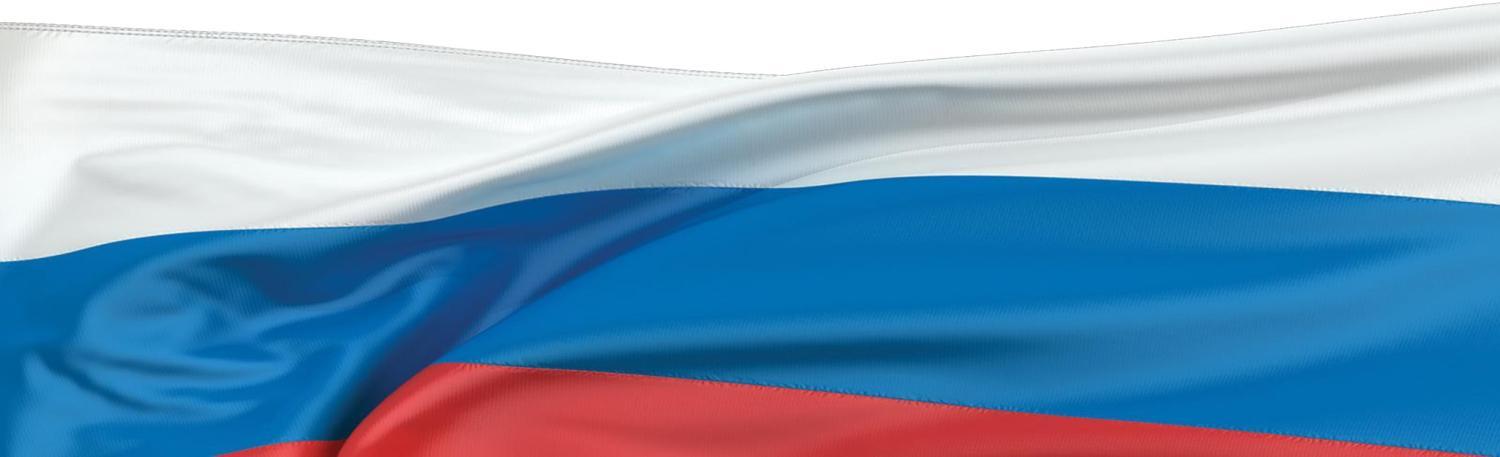 14
14